Dr Joanna RawlesPrincipal LecturerNottingham Trent University joanna.rawles@ntu.ac.uk@jorawlesNOPT Conference 2023
How to help students embed critical thinking into their reflection
Based on the following….
Rawles, J. (2023) ‘Critical thinking and reflective practice’ in Parker, J (ed) (2nd Ed) Introducing Social Work: London. Sage/Learning Matters
How have you tried to enable students to reflect? 

Think of an example that has worked well think of an example that has not worked so well and share this
What helped it go well in your first example, what part did  you play in enabling this?


To what extent were the examples you chose individualistic, to what extent did they involve some criticality?
Enabling learning
Social work student learned best in practice when their autonomy was supported 

Professional responsibility
Facilitation of the professional voice
Learner agency
                          (Rawles 2021)
In the next section I will go through what and how I teach social work students in the classroom about critical thinking.

As we go along consider how you might want to adapt this to work in your environment, as educators in practice.
  
What issues might you need to consider? 
What opportunities could it bring? 
What challenges might there be? 
How could you overcome these?
“Social work is not just about doing: it is also about thinking.  It is the thinking that makes the doing meaningful” (Rawles 2023 p114)
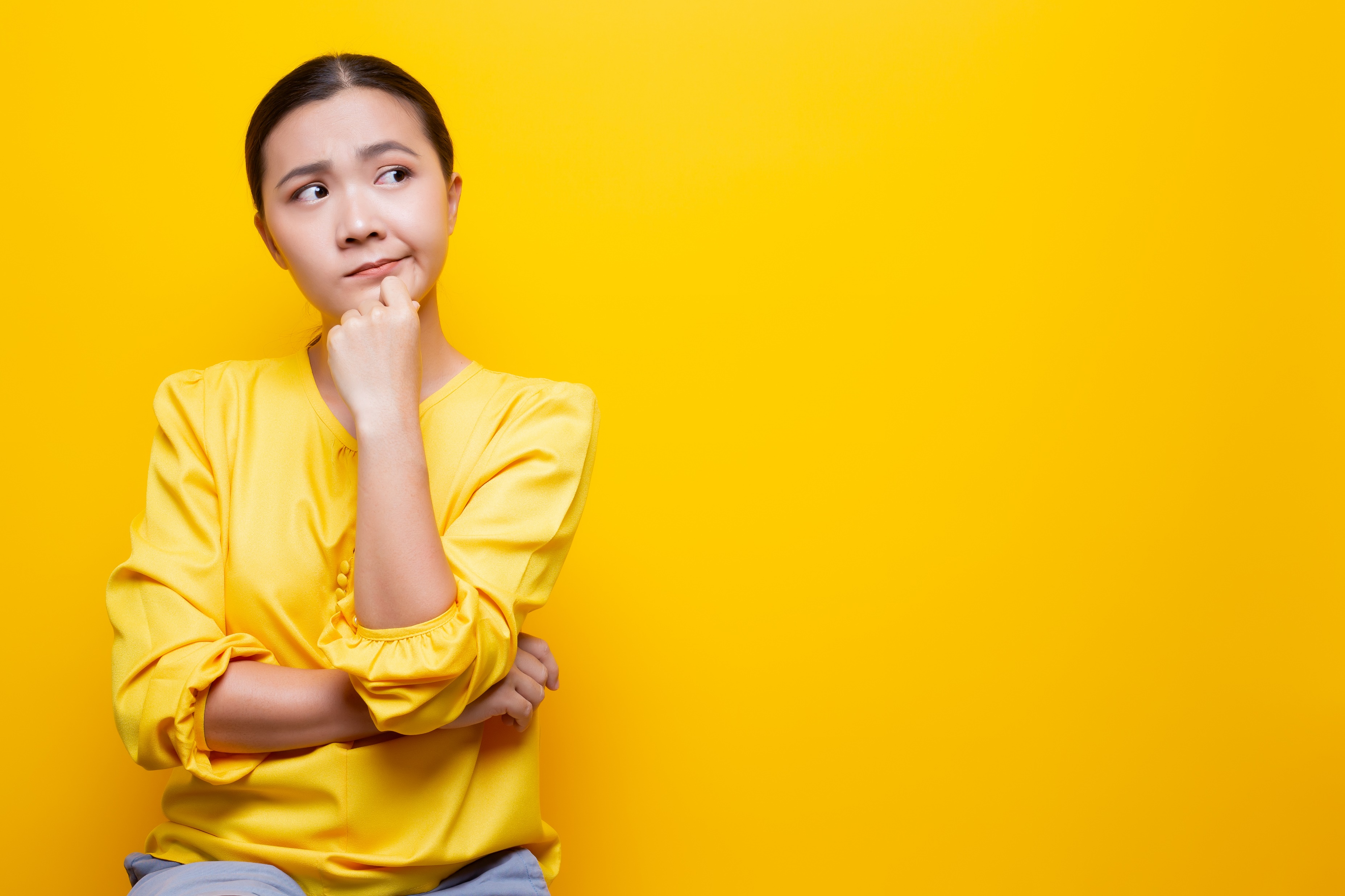 And…..
“Thinking is informed by knowledge but it is also influenced by ..other things that we as human beings experience in our lives without even realising
The key to effective thinking for social work is to be able to uncover and understand what these influences are. To make them explicit rather than leave them as implicit” (Rawles 2023 p114/115)
14/07/2023
What do we NOT mean when we say critical thinking
What we do mean – A critique
Critical thinking derived from critical theory
To disrupt the status quo – uncover those taken for granted assumptions – Hegemony
Brookfield (1997 p7-9) three components
Identifying and challenging assumptions
Exploring the importance of context
Imagining alternatives
Leads to….
reflective scepticism
So whenever you encounter information you should ask yourself..
Am I identifying and challenging assumptions?
Have I explored the importance of context?
Have I imagined possible alternatives?
Why is this important for social work?1. Assumptions
Social workers need to make decisions, judgements, recommendations
Emotions in decision making (Damasio 1994)
We resort to heuristics to interpret information (Taylor 2016)
We rely on stereotypes to form our opinions
Decision making is not a value-neutral activity (Beckett, Maynard & Jordan 2017)
2. Context
Social work in the UK has historically taken an individualistic approach – “the individual failing of clients” (Jones et al 2008 p19)

“the focus on changing the individual can often be at the expense of critically analysing the context” (Rawles 2023 p119)
3. Imagining Alternatives
Professional curiosity

Hypothesising
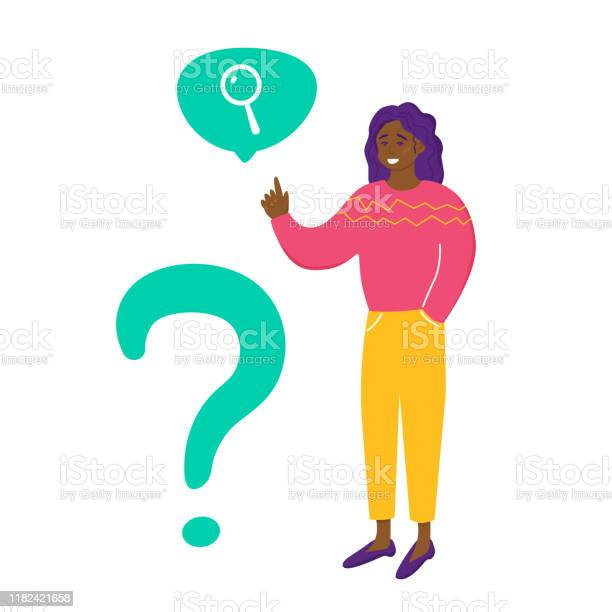 Professional Capabilities Framework
6. CRITICAL REFLECTION AND ANALYSIS - Apply critical reflection and analysis to inform and provide a rationale for professional decision-making
Social workers critically reflect on their practice, use analysis, apply professional judgement and reasoned discernment. We identify, evaluate and integrate multiple sources of knowledge and evidence. We continuously evaluate our impact and benefit to service users. We use supervision and other support to reflect on our work and sustain our practice and wellbeing. We apply our critical reflective skills to the context and conditions under which we practise. Our reflection enables us to challenge ourselves and others, and maintain our professional curiosity, creativity and self-awareness.
Social Work England Professional Standards
Promote the rights, strengths and wellbeing of people, families and communities.
Establish and maintain the trust and confidence of people. 
Be accountable for the quality of my practice and the decisions I make.
Maintain my continuing professional development.
Act safely, respectfully and with professional integrity.
Promote ethical practice and report concerns.
A re-cap on reflection. How is it going?
“Experience creates the potential for learning but, in itself, it teaches us nothing directly. It is what we do with experience that is the best teacher”
Thompson & Thompson (2018 p57)
14/07/2023
Joanna Rawles
19
“Helicopter Vision”
“Rise above a situation to get the overview of how the component parts fit together and how they create the overall situation”
Thompson & Thompson (2018 p57)
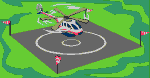 14/07/2023
Joanna Rawles
20
Experiential learning and reflection in and reflection on learning action
Kolb, 1984
Experiential learning cycle
Create knowledge through experience
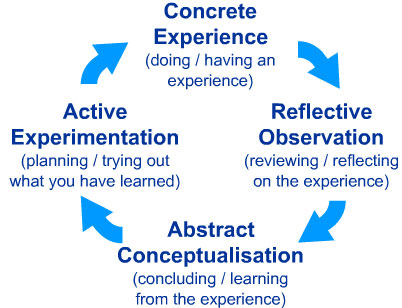 Schön, 1983 
Critical of ‘technical rationality’
Refers to ‘professional artistry’
Reflection-on-action (thinking about events afterwards)
Reflection-in-action (in the moment)
Models of reflection
Description
What happened?
Feelings
Action Plan
What were you thinking and feeling?
If it arose again, what would you do?
Gibbs’ Reflective Cycle
Evaluation
Conclusion
What was good & bad about the experience?
What else could you have done?
Analysis
What else can you make of the situation?
Combining critical thinking with reflection
How can you bring critical thinking into your reflection?

Where does this fit in reflective frameworks e.g. Gibbs, Kolb?

What plans can you make for yourself to incorporate critical thinking into the way you approach things?
Critical Thinking Reflective Cycle (Rawles 2023 p125)
In the next section I will go through what and how I teach social work students in the classroom about critical thinking.

As we go along consider how you might want to adapt this to work in your environment, as educators in practice.
  
What issues might you need to consider? 
What opportunities could it bring? 
What challenges might there be? 
How could you overcome these?
I will leave you with a question…
Does the current social work practice environment make it challenging for social workers to be assertive in disrupting the status quo? If so, how do you reconcile that with your role in enabling the next generation of social workers to be critically disruptive thinkers?
References
Beckett, C., Maynard, A. & Jordan, P (2017) Values and ethics in social work: London. Sage
Brookfield, S (1997) Developing Critical Thinking: Buckinghamshire. The Open University Press
Damasio, A (1994) Decartes’ error: Emotion, reason and the human brain: New York. Harper Collins
Jones, K., Cooper, B. & Ferguson, H. (2008) Best practice in social work: critical perspectives: Basingstoke. Palgrave Macmillan
Rawles, J. (2021) How social work students develop the skill of professional judgement: implications for practice educators Journal of Practice Teaching and Learning, 17(3), 2021, pp.10-30
Rawles, J. (2023) ‘Critical thinking and reflective practice’ in Parker, J (ed) (202) Introducing social work: London. Learning Matters
Taylor, B. J (2016) ‘Heuristics in professional judgement: a psycho-social rationality model’ in British Journal of Social Work 4(1) p1043-1060
Thompson & Thompson (2018) The Critically Reflective Practitioner: Basingstoke. Palgrave Macmillan